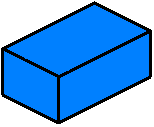 ПОРЯДОК   ПОСТРОЕНИЯ ИЗОБРАЖЕНИЙ   НА  ЧЕРТЕЖАХ
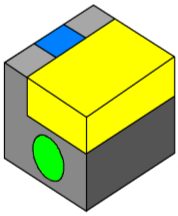 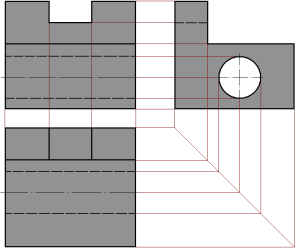 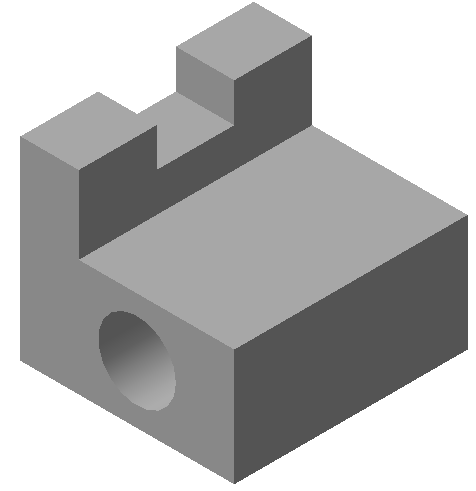 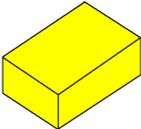 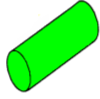 Автор проекта: 
Антипова Галина Антоновна,
учитель черчения и   
информатики                            ГБОУ СОШ № 2034, г. Москва
11.04.2014
Способ построения изображений на чертежах                
     на основе анализа формы предмета

     Последовательность построения видов на    
     чертежах

     Построение вырезов на геометрических телах

     Построение третьего вида
ПОРЯДОК   ПОСТРОЕНИЯ ИЗОБРАЖЕНИЙ   НА  ЧЕРТЕЖАХ
Содержание:
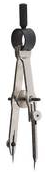 Графическая работа  №5
11.04.2014
Цели: 
 закрепить знания учащихся по теме: «Построение проекций   
    точек на поверхности предмета»;
познакомить учащихся  с построением изображений на     
    основе анализа формы предмета;
познакомить с последовательностью построения видов на 
   чертеже детали;
познакомить с построением вырезов на геометрических  
   телах;
освоить построение третьего вида;
научить применять последовательность построения видов на   
   чертеже детали с учётом анализа;
развивать пространственное представление и  
   пространственное мышление;
воспитывать аккуратность в построении чертежа.
ПОРЯДОК   ПОСТРОЕНИЯ ИЗОБРАЖЕНИЙ   НА  ЧЕРТЕЖАХ
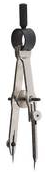 11.04.2014
Задание для повторения
Построить проекции точки А на изображениях видов детали
a’’
a’’’
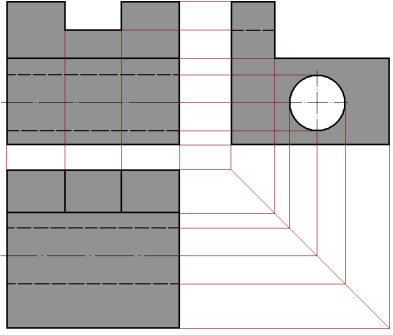 a’
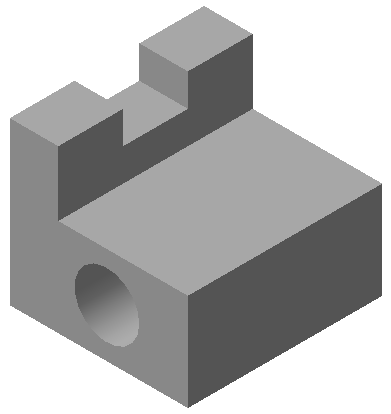 А
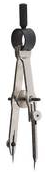 11.04.2014
Задание для повторения
Проекции какого геометрического тела  представлены на изображении?
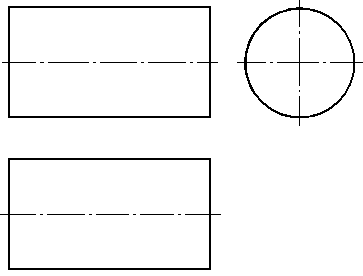 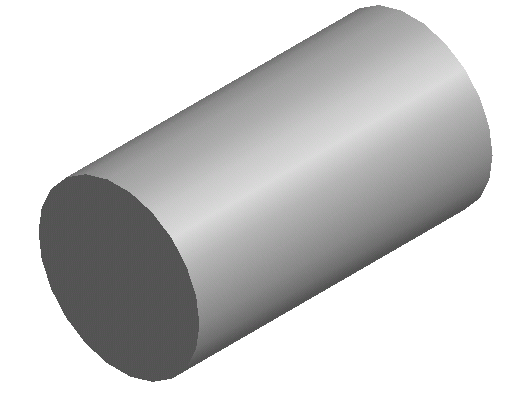 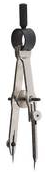 Цилиндр
11.04.2014
Задание для повторения
Проекции какого геометрического тела  представлены на изображении?
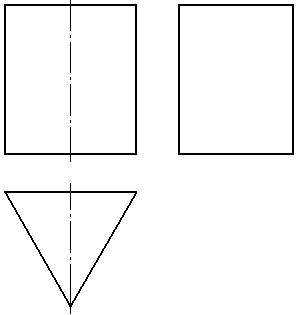 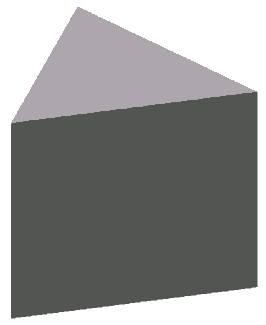 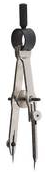 Треугольная призма
Задание для повторения
Проекции какого геометрического тела  представлены на изображении?
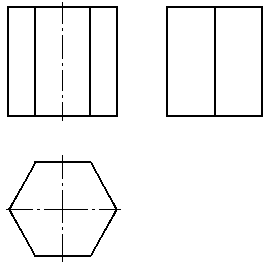 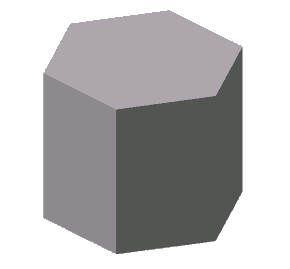 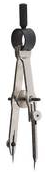 Шестиугольная призма
Задание для повторения
Проекции какого геометрического тела  представлены на изображении?
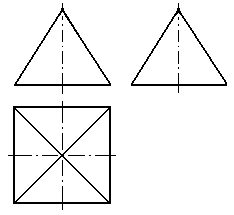 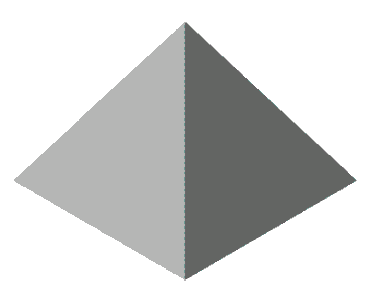 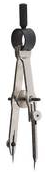 Пирамида
11.04.2014
Способ построения изображений на чертежах 
на основе анализа формы предмета
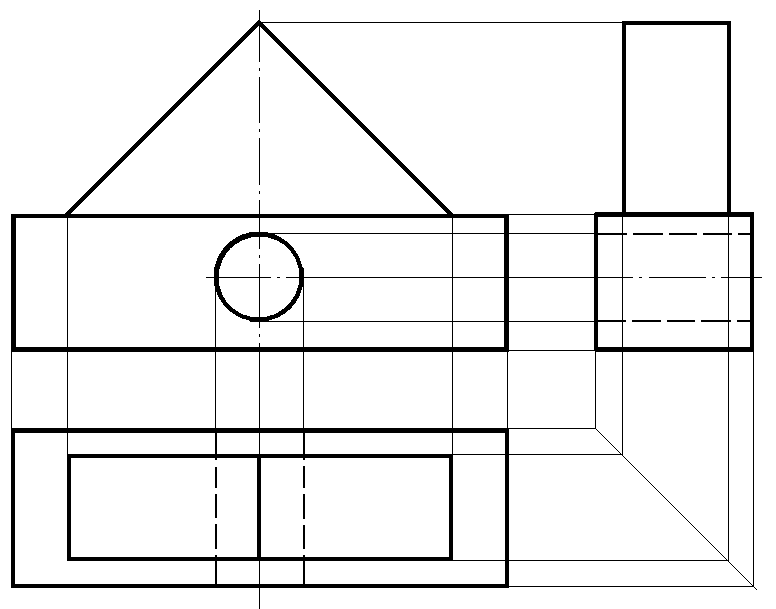 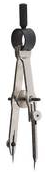 Мысленное расчленение  предмета на составляющие  его геометрические тела называют анализом  геометрической формы
В основе формы деталей машин и механизмов находятся геометрические тела, т.е. детали представляют собой совокупность геометрических тел.
Треугольная 
призма
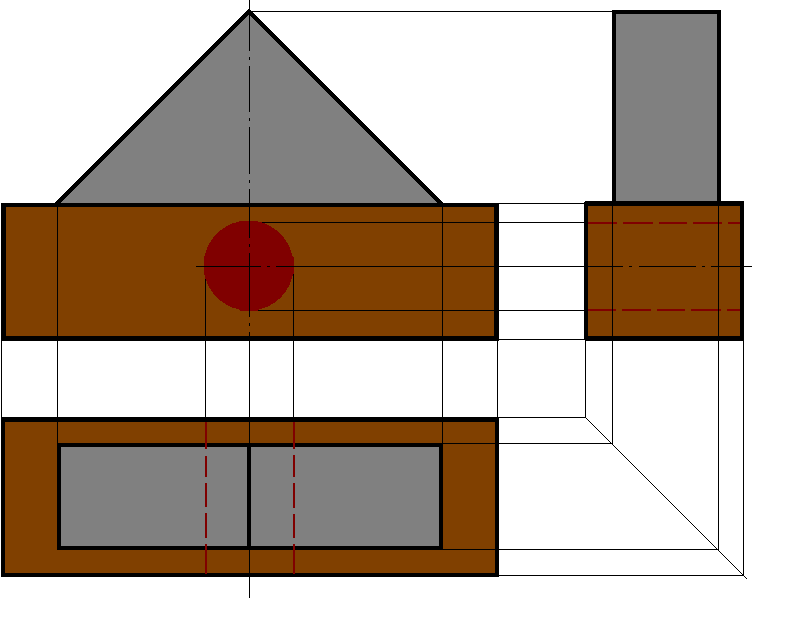 Прямоугольная 
призма
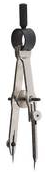 Цилиндр
Проанализируем форму данной детали
11.04.2014
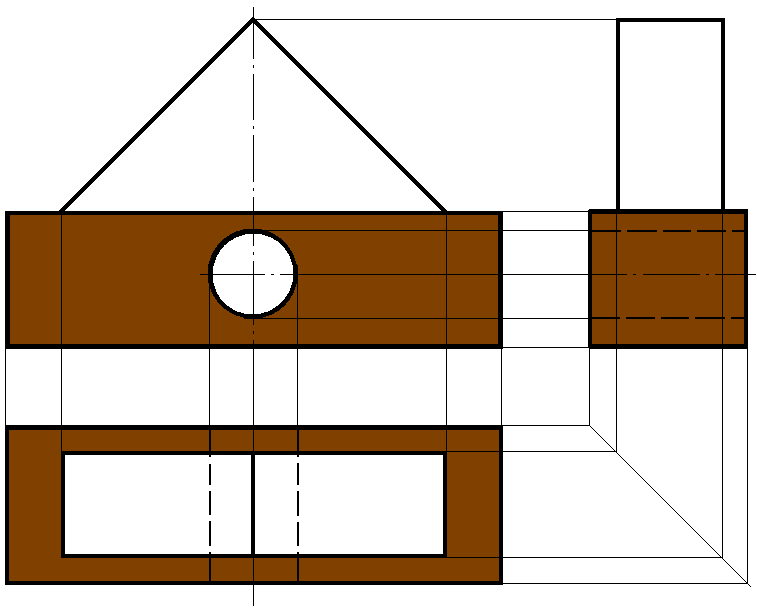 Основание данной детали  (выделено коричневым цветом) представлено тремя проекциями в виде прямоугольников, что соответствует  изображению прямоугольной призмы
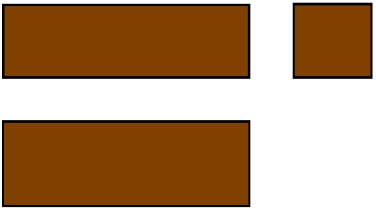 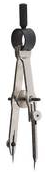 11.04.2014
Серым цветом условно выделено другое геометрическое тело, представленное  в виде двух прямоугольников и треугольника, что соответствует изображению треугольной призмы
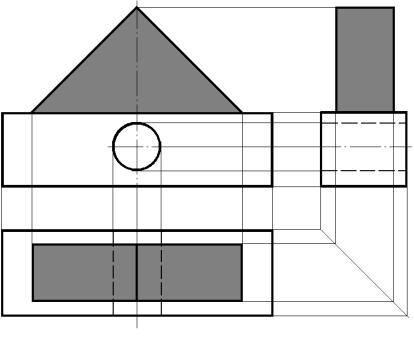 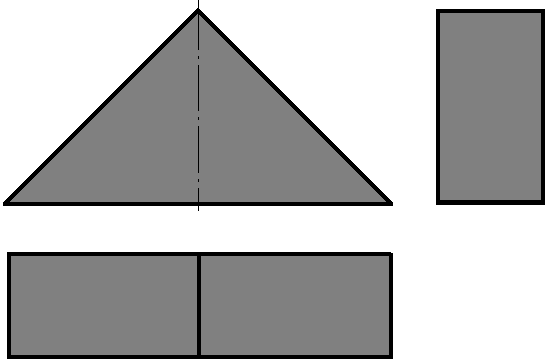 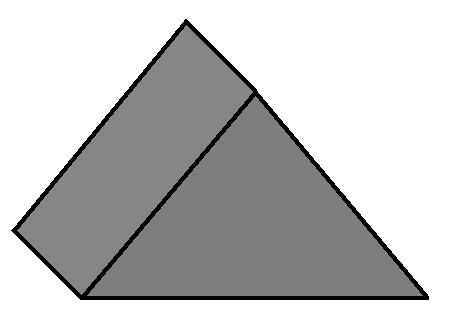 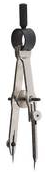 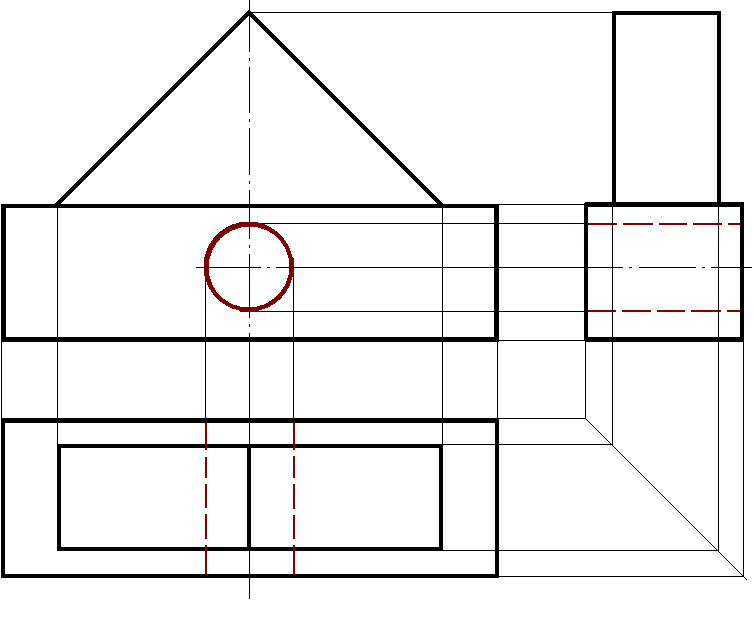 Из прямоугольной призмы  (основания детали) удалено геометрическое тело , проекции которого представлены в виде окружности и двух прямоугольников , что соответствует изображению цилиндра
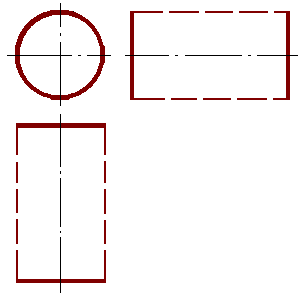 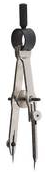 11.04.2014
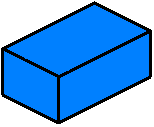 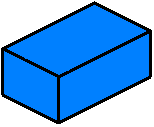 Рассмотрим пример построения изображений на чертежах на основе анализа формы предмета
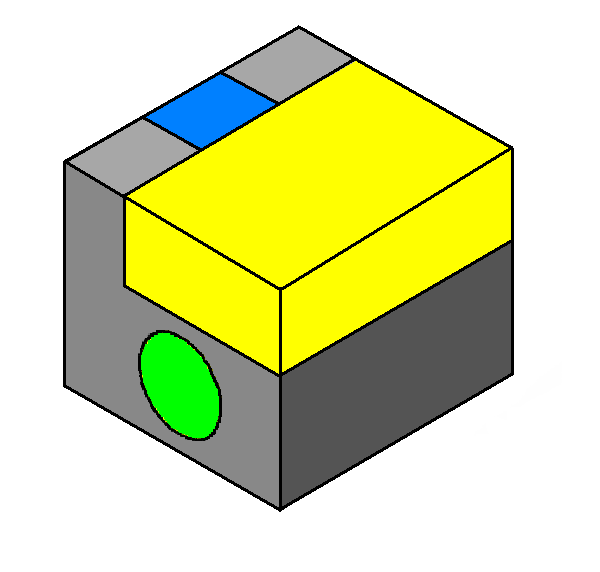 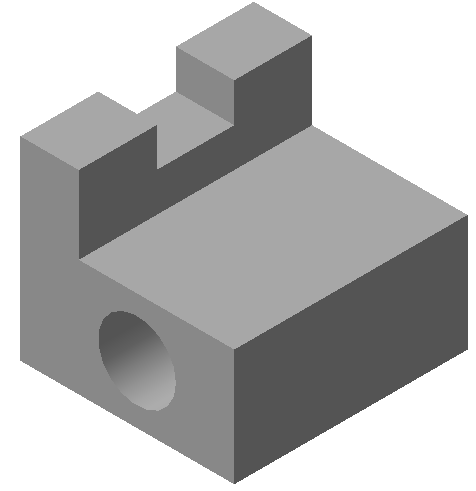 Получение детали методом удаления геометрических тел
Деталь
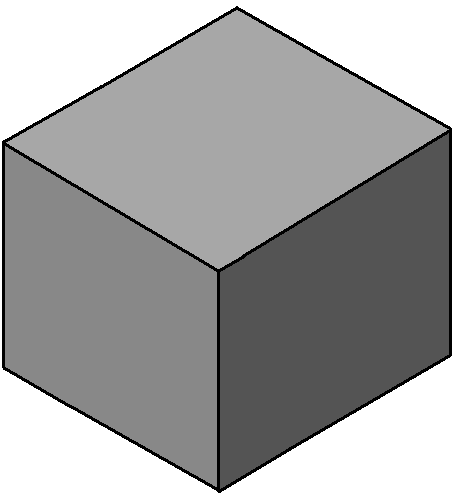 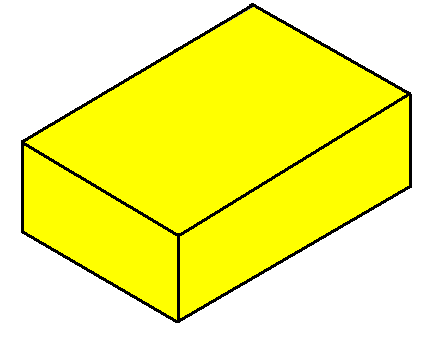 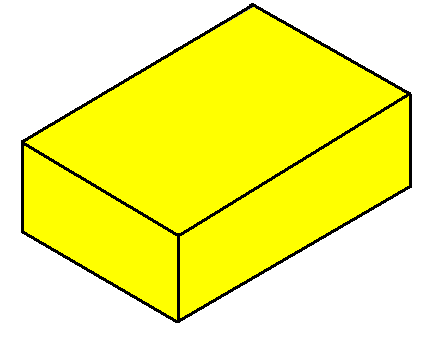 Заготовка для детали
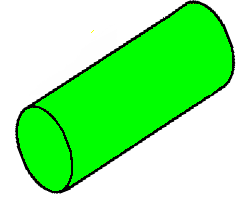 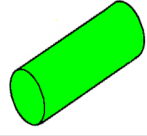 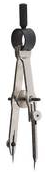 11.04.2014
1. Анализ геометрической формы детали и её симметричности.
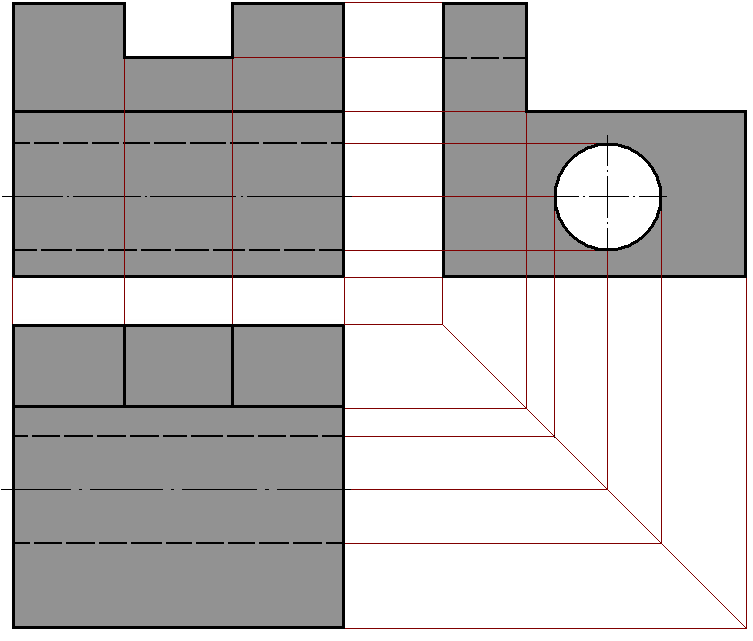 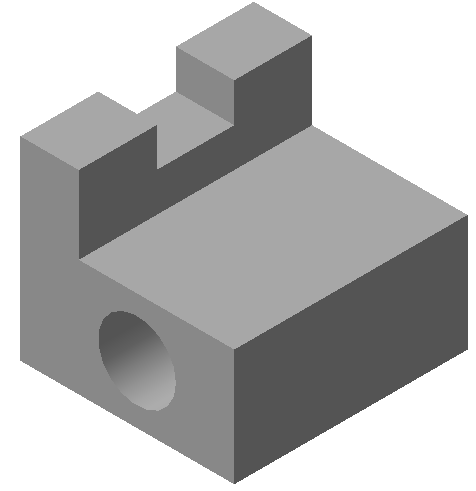 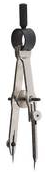 11.04.2014
Предметы окружающие нас имеют форму геометрических тел или представляют их сочетания
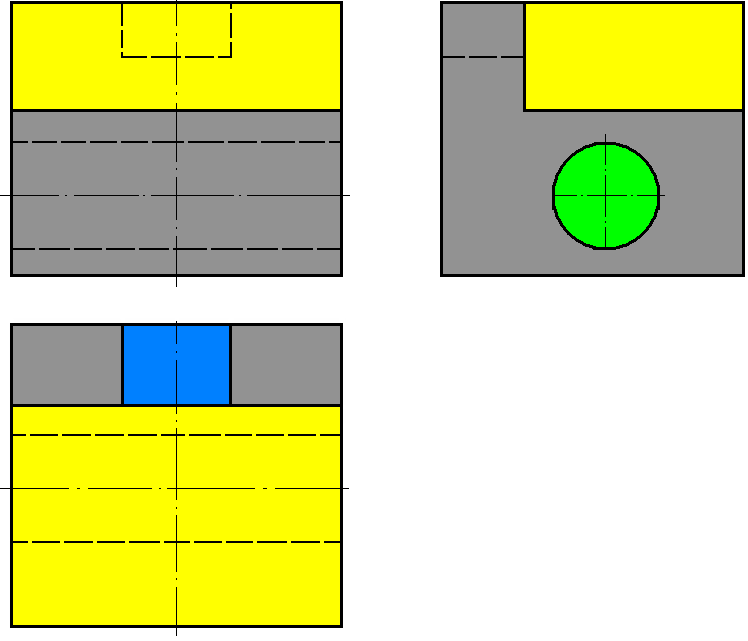 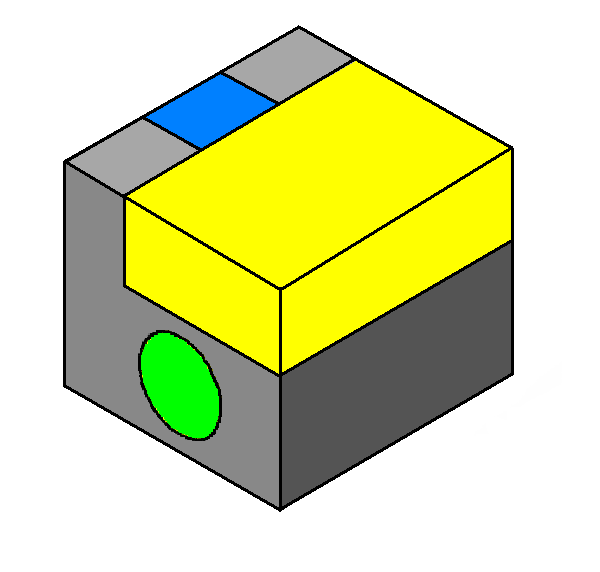 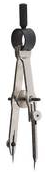 11.04.2014
Получение детали методом удаления геометрических тел
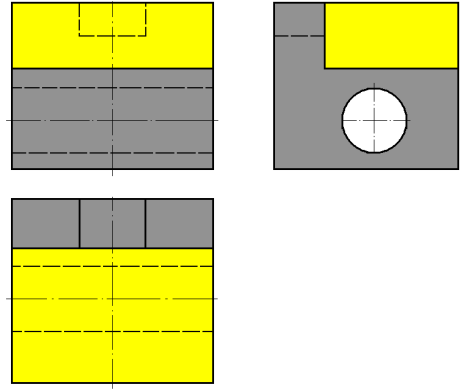 Удаление прямоугольной призмы
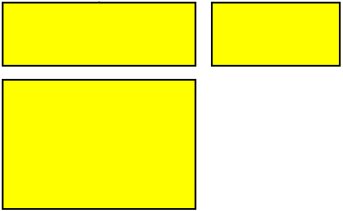 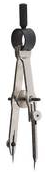 11.04.2014
Получение детали методом удаления геометрических тел
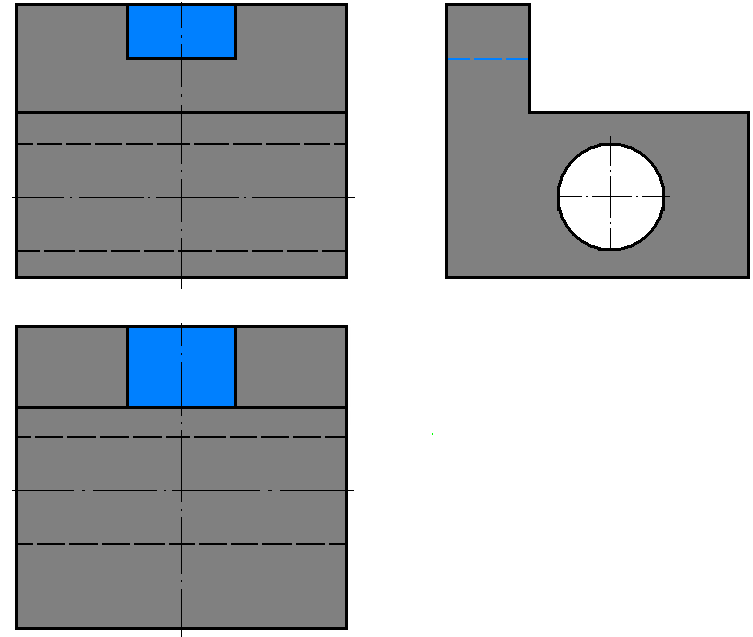 Удаление прямоугольной призмы
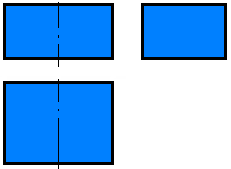 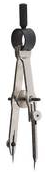 11.04.2014
Получение детали методом удаления геометрических тел
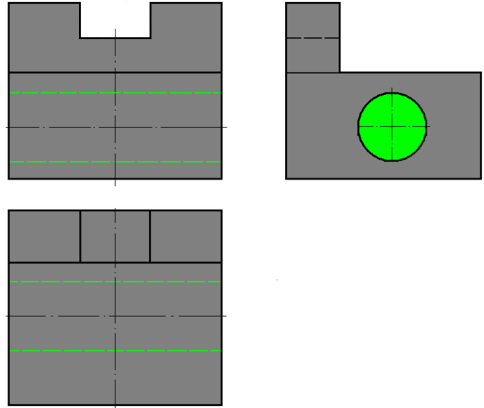 Удаление цилиндра
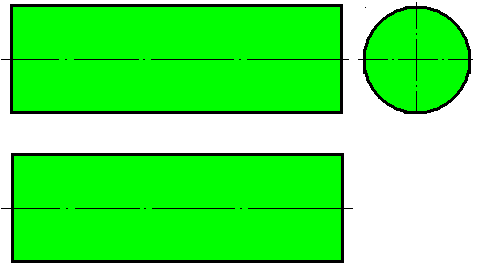 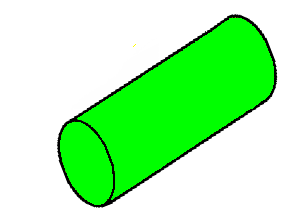 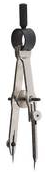 11.04.2014
Последовательность построения видов на чертеже детали
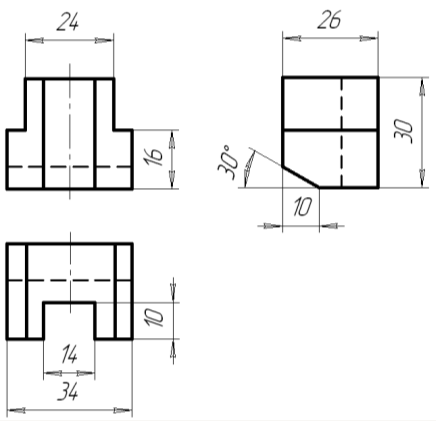 Деталь «Опора»
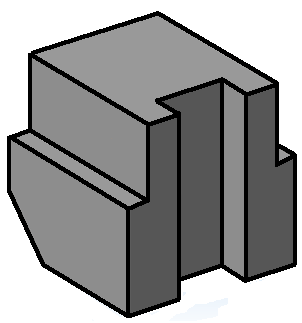 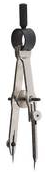 Чертёж детали «Опора»
11.04.2014
Проецирование общей формы детали – прямоугольного параллелепипеда – на плоскости V, H, W
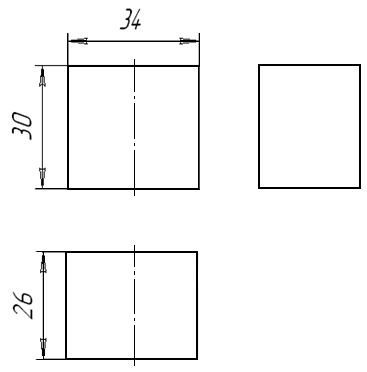 V
W
H
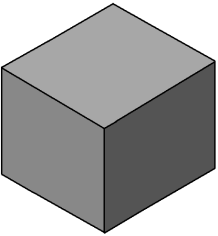 H
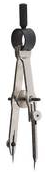 Все построения выполняются тонкими линиями.  Главный вид и вид сверху симметричны, на них нанесены оси симметрии
W
V
11.04.2014
Построение вырезов на проекциях параллелепипеда
Главный вид
Вид слева
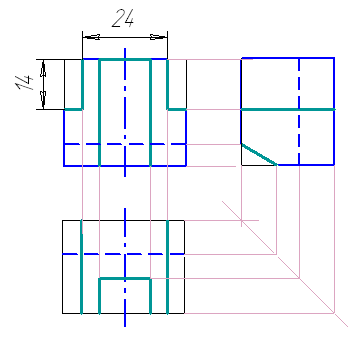 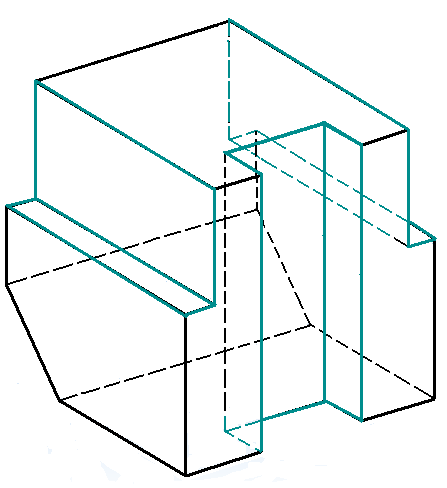 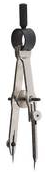 Вырезы сначала показаны на главном виде. 
Затем проекции вырезов строим на других видах с помощью линий связи.
Вид сверху
Построение вырезов на проекциях параллелепипеда
Элементы, которые на данной проекции не видимы, проводят штриховыми линиями.  Изображения обводят линиями, установленными стандартом, и наносят размеры
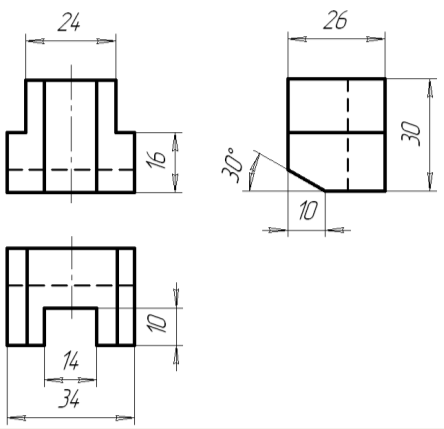 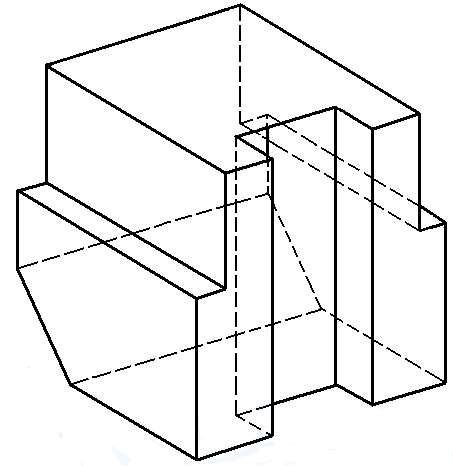 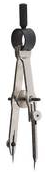 Линии невидимого контура детали
Построение вырезов на геометрических телах
Изображения геометрических тел, форма которых усложнена вырезами
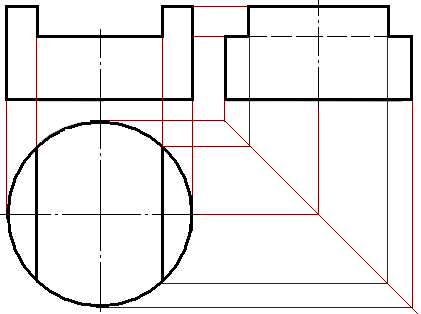 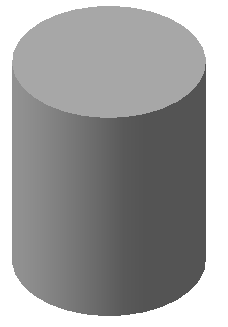 Заготовка
Проекции детали
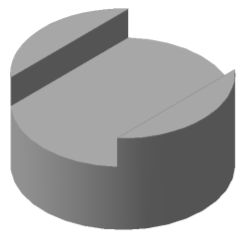 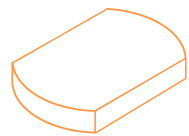 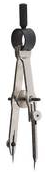 Деталь
Форма вырезанной части
11.04.2014
Построение третьего вида
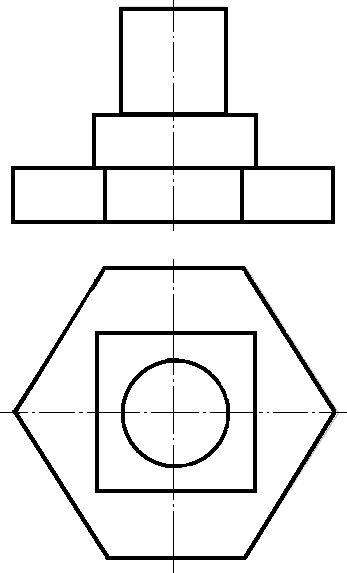 ?
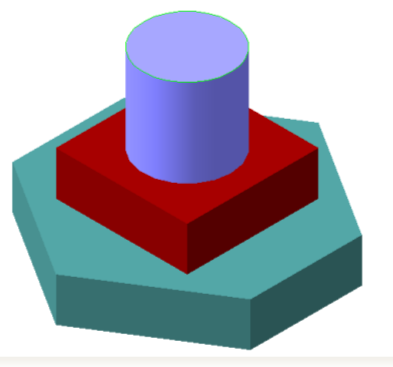 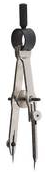 Третью проекцию можно строить на основе анализа формы предмета
11.04.2014
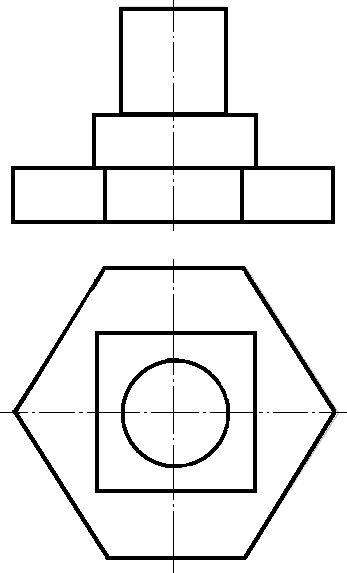 ?
Построение третьей проекции по двум данным   с помощью линий связи
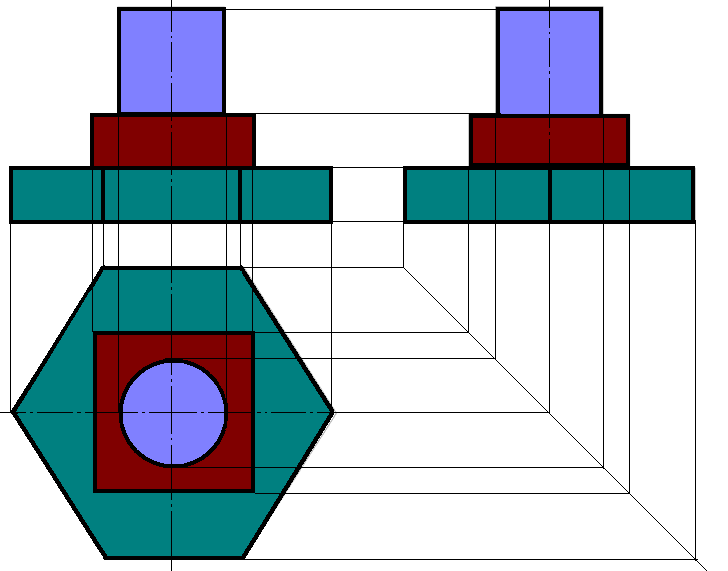 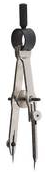 Построение третьей проекции по двум данным   с помощью линий связи
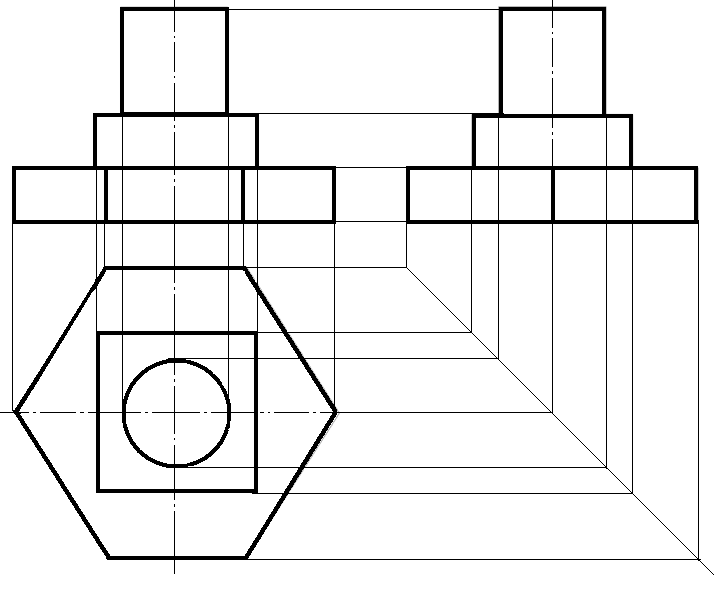 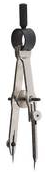 11.04.2014
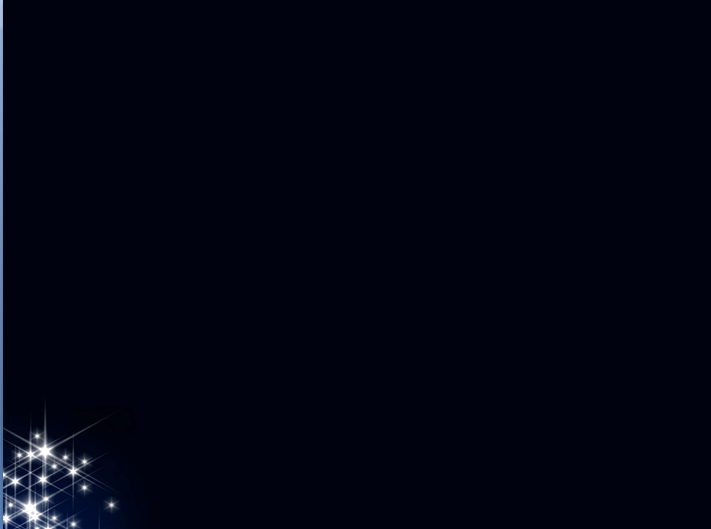 Улыбнитесь!
Домашнее задание
§13, стр. 80 – 92. 
Выполнить графическую работу №5 
«Построение третьего вида 
по двум данным»
 рис. 115, стр. 92 в учебнике. 
Образец выполнения работы 
представлен на сайте школы
 sch2034.ru в разделе 
«Образовательная деятельность»
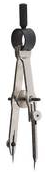 11.04.2014
Последовательность построения чертежа детали
1. Анализ геометрической формы детали и её симметричности.
2. Выбор главного вида (вида спереди), вида сверху и вида слева.
3. Выбор положения формата и масштаба изображения.
4. Установление рабочего поля чертежа: расчет и построение габаритных прямоугольников, проведение осей симметрии.
5. Построение очертания главного вида.
6. Построение очертания вида сверху.
7. Построение очертания вида слева.
8. Нанесение размеров.
9. Обводка контура изображения детали сплошной толстой линией.
10.Заполнение основной надписи.
11.Проверка чертежа.
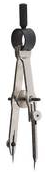 11.04.2014
L раб. поля -  (210 – 25) – (l дет. + а дет.)
                                 3
M =
H раб.поля (297 – 10) – (h дет. + а дет.)
                                 3
N =
ПОЛОЖЕНИЕ ФОРМАТА - ВЕРТИКАЛЬНОЕ
Расчёт рабочего поля чертежа по горизонтальному направлению:
L – длина рабочего поля чертежа = 210 – (20 + 5) = 185
l – длина детали 
a – ширина детали
Расчёт рабочего поля чертежа по вертикальному направлению:
H – высота рабочего поля чертежа = 297 – (5 + 5) = 287
h – высота детали
а – ширина детали
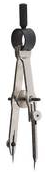 11.04.2014
a детали
M
l детали
M
M
N
h детали
N
a детали
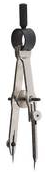 N
11.04.2014
Вертикальное положение формата
L раб. поля -  (297 – 25) – (l дет. + а дет.)
                                 3
M =
H раб. поля (210 – 10) – (h дет. + а дет.)
                                 3
N =
ПОЛОЖЕНИЕ ФОРМАТА - ГОРИЗОНТАЛЬНОЕ
Расчёт рабочего поля чертежа по горизонтальному направлению:
L – длина рабочего поля чертежа = 297 – (20 + 5) = 272
l – длина детали 
a – ширина детали
Расчёт рабочего поля чертежа по вертикальному направлению:
H – высота рабочего поля чертежа = 210 – (5 + 5) = 200
h – высота детали
а – ширина детали
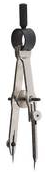 11.04.2014
Ширина 
детали a
М
Длина детали l
М
М
N
Высота 
детали h
N
Ширина 
детали a
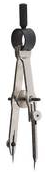 N
Горизонтальное положение формата
11.04.2014
Графическая работа №5 
«Построение третьего вида по двум данным»
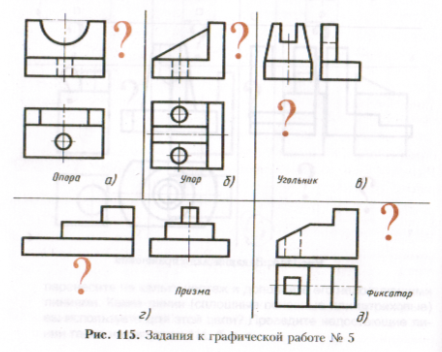 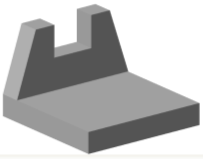 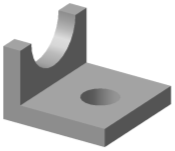 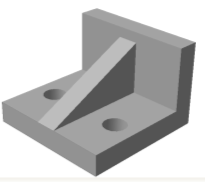 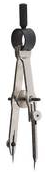 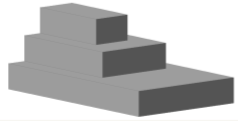 11.04.2014
ПОСТРОЕНИЕ ТРЕТЬЕГО ВИДА ПО ДВУМ ДАННЫМ
Даны два вида: вид спереди (главный вид ) и вид сверху (Рис. 115 а).
Задание: построить третий вид – вид слева
Вид 
спереди
Вид
слева
Вид
сверху
ПОСТРОЕНИЕ ТРЕТЬЕГО ВИДА ПО ДВУМ ДАННЫМ
Даны два  вида: вид спереди (главный вид) и вид сверху (рис. 115 б)
Задание: построить третий вид – вид слева
Вид 
слева
Вид
спереди
Вид 
сверху
ПОСТРОЕНИЕ ТРЕТЬЕГО ВИДА ПО ДВУМ ДАННЫМ
Даны два вида: вид спереди (главный вид) и вид слева (Рис. 115 в)
Задание: построить третий вид – вид сверху
Вид 
спереди
Вид 
слева
Вид 
сверху
ПОСТРОЕНИЕ ТРЕТЬЕГО ВИДА ПО ДВУМ ДАННЫМ
Даны два вида: вид спереди (главный вид) и вид сверху (рис. 115 д). 
    Построить третий вид – вид слева.
Вид спереди
Вид
 слева
Вид 
сверху